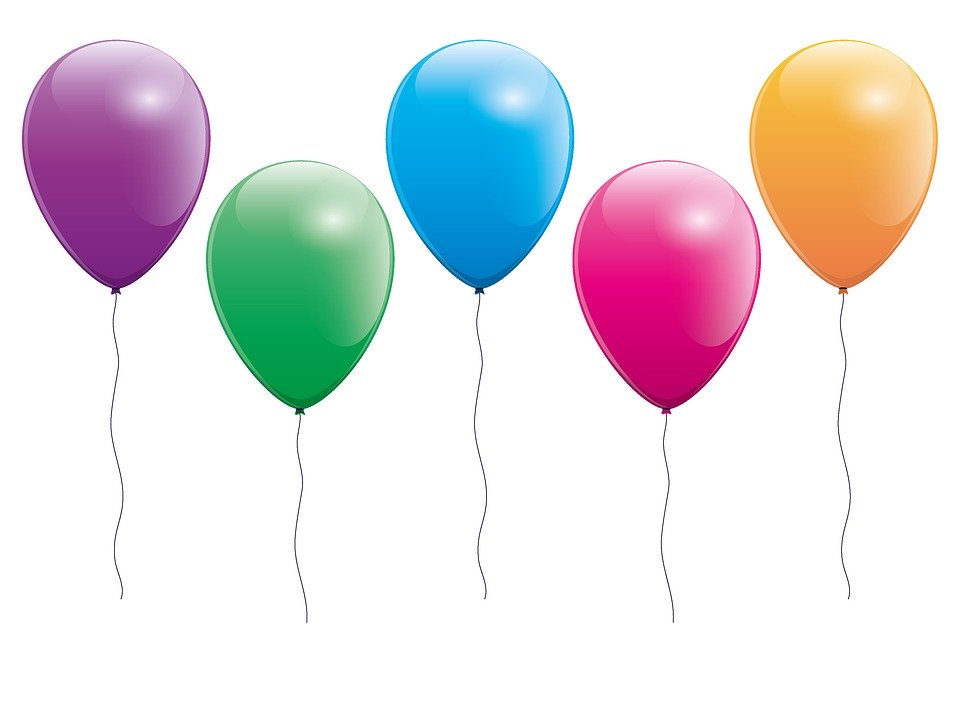 Lentefeestverhaal in de coronatijd












Marie-Anne Cuvelier                                                                                  April 2020
Lentefeestverhaal
in de coronatijd…

Marie-Anne Cuvelier – 
April 2020
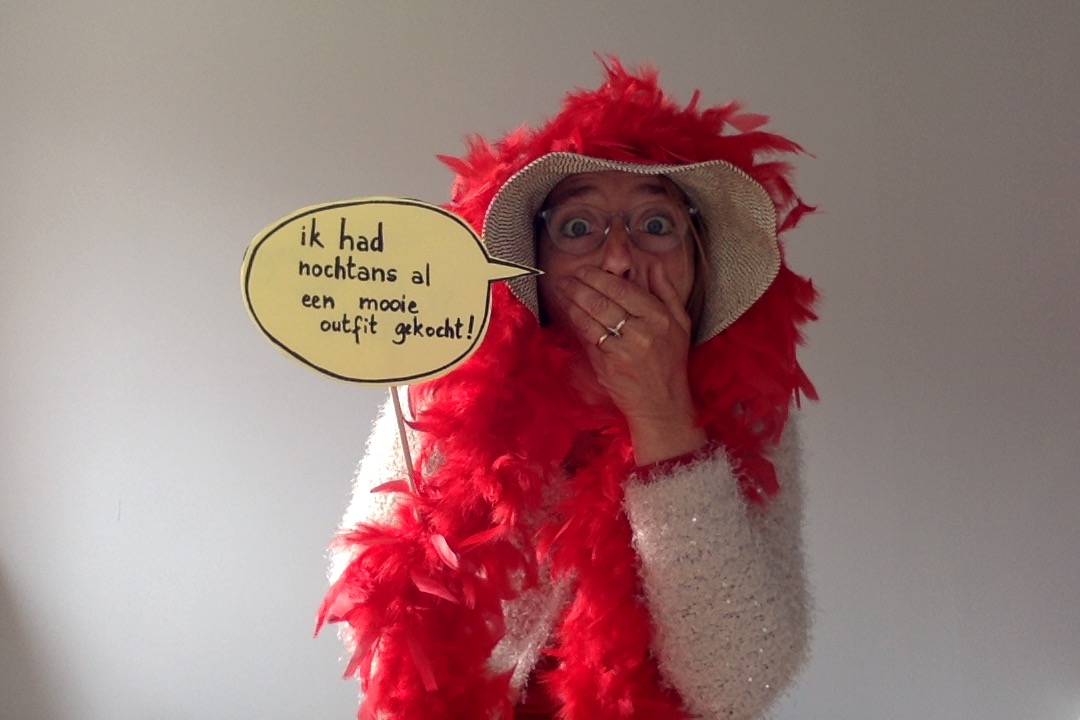 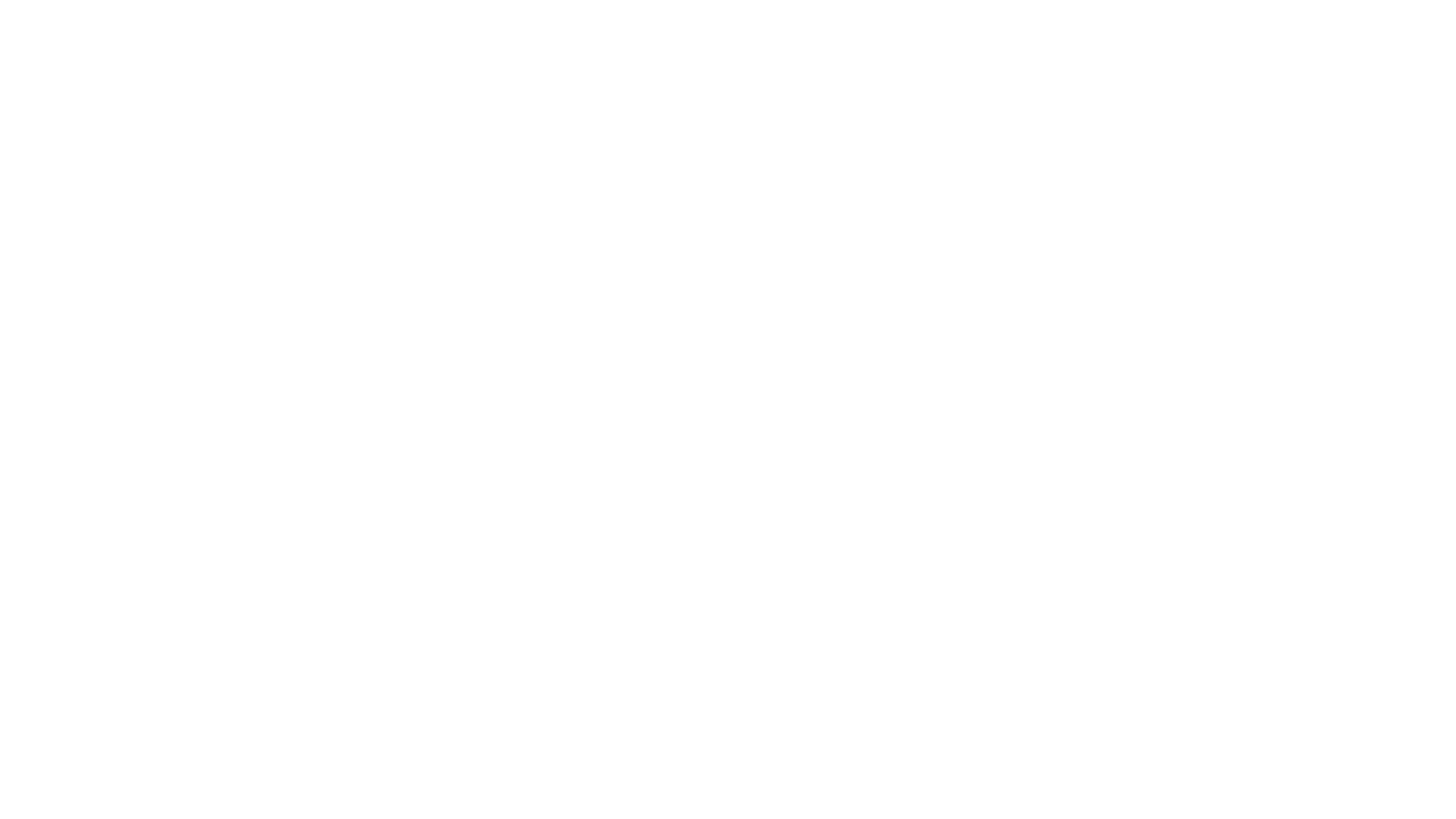 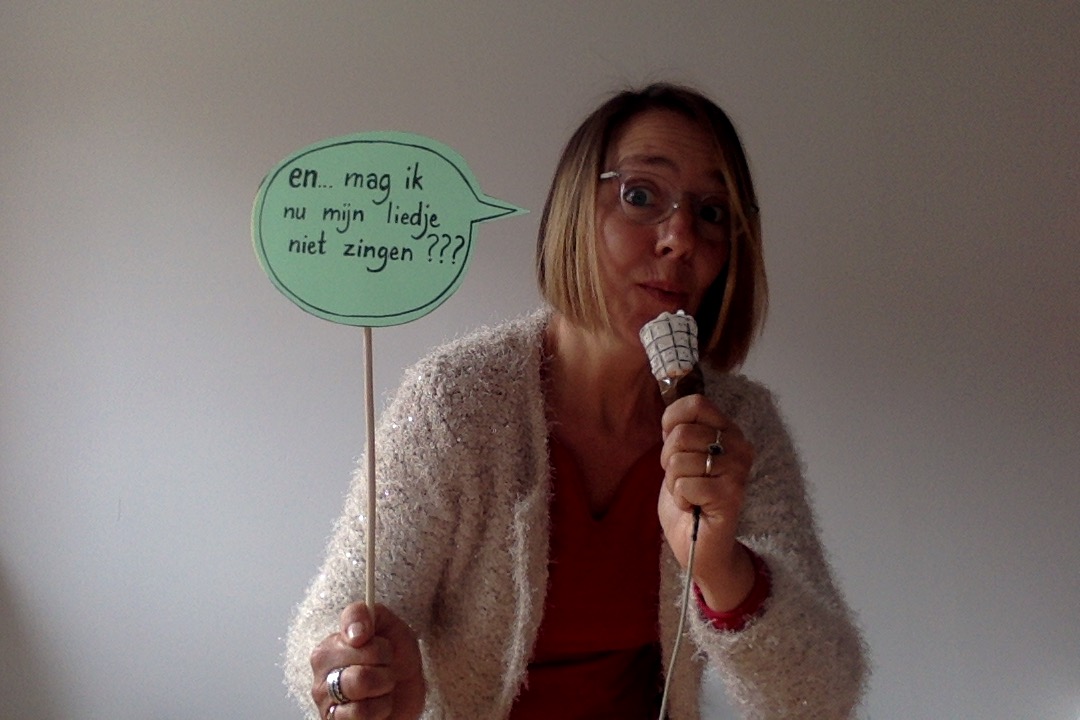 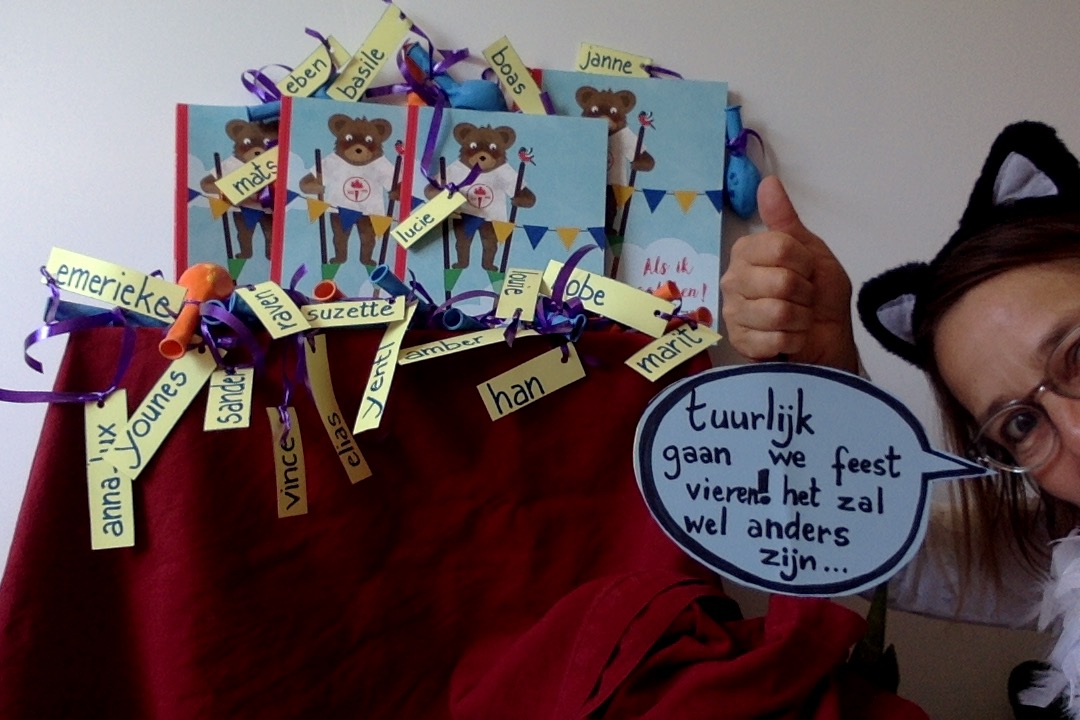 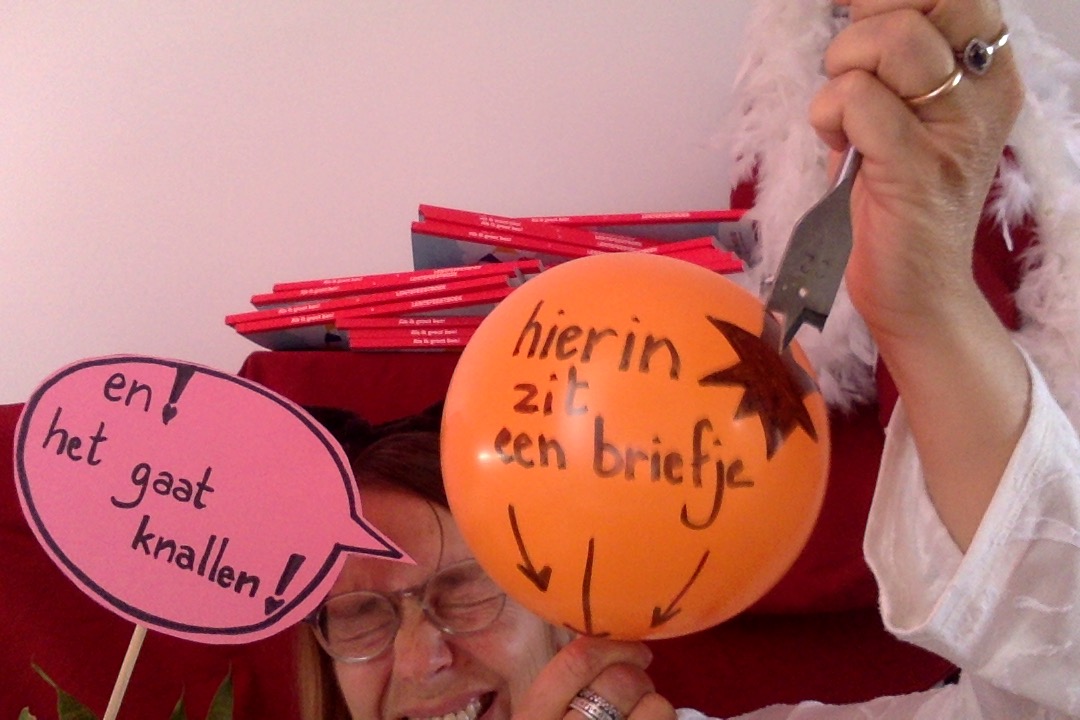 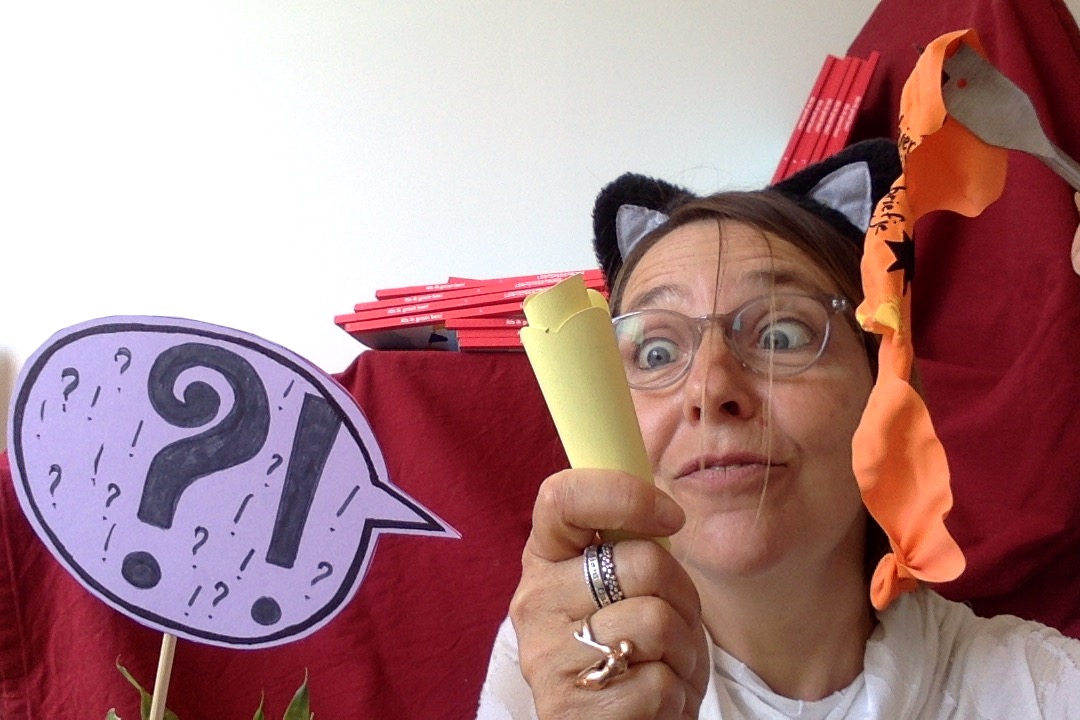 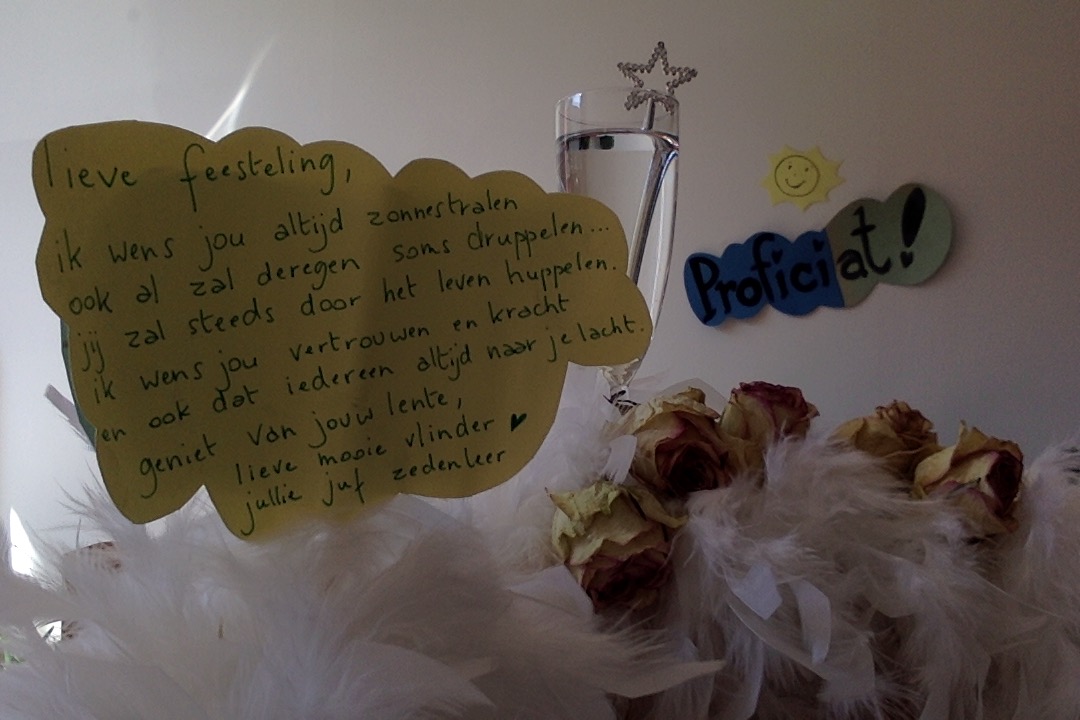 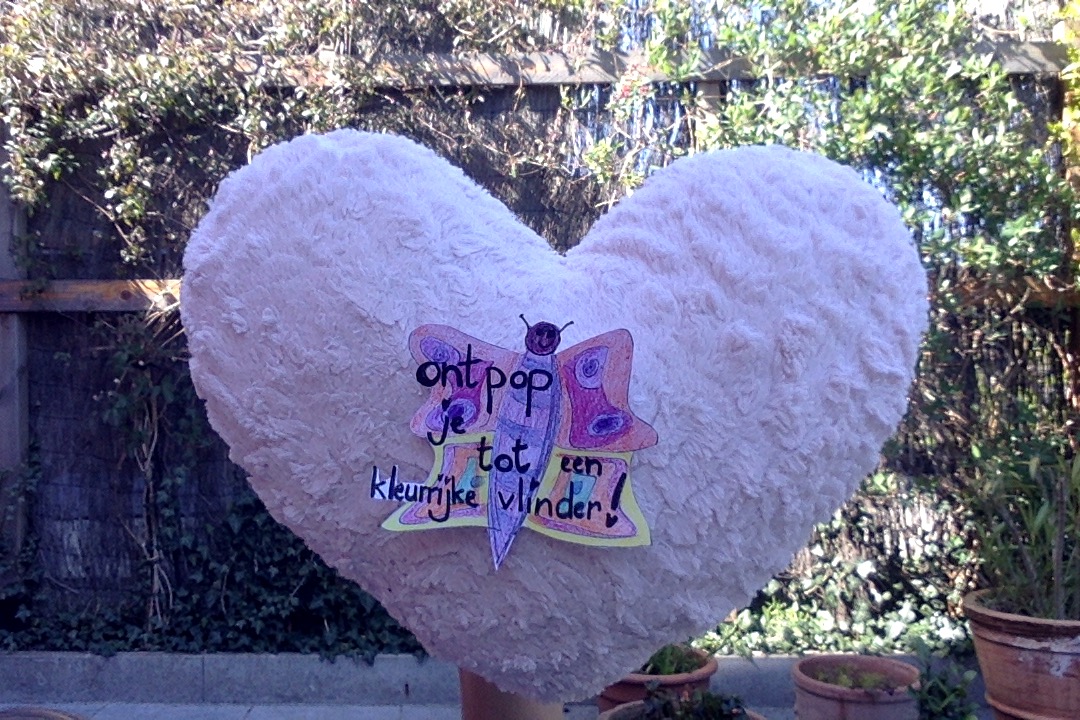 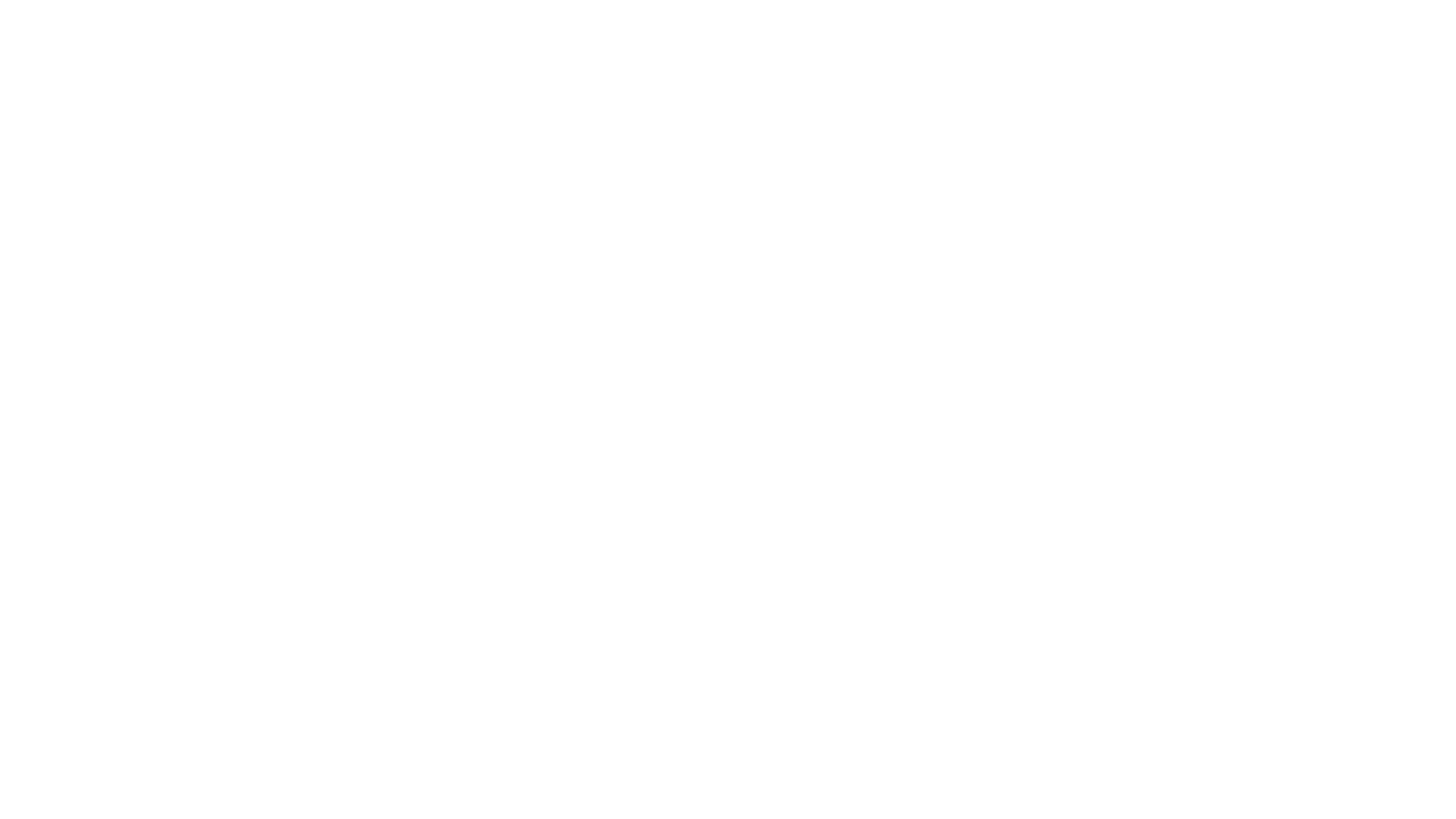 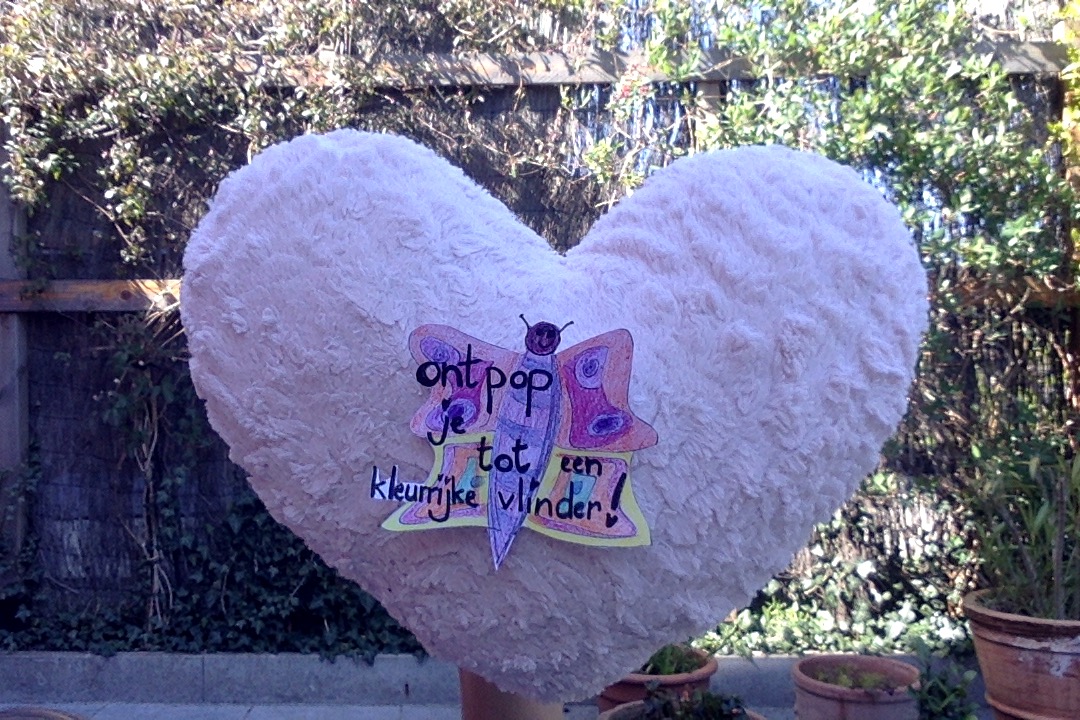 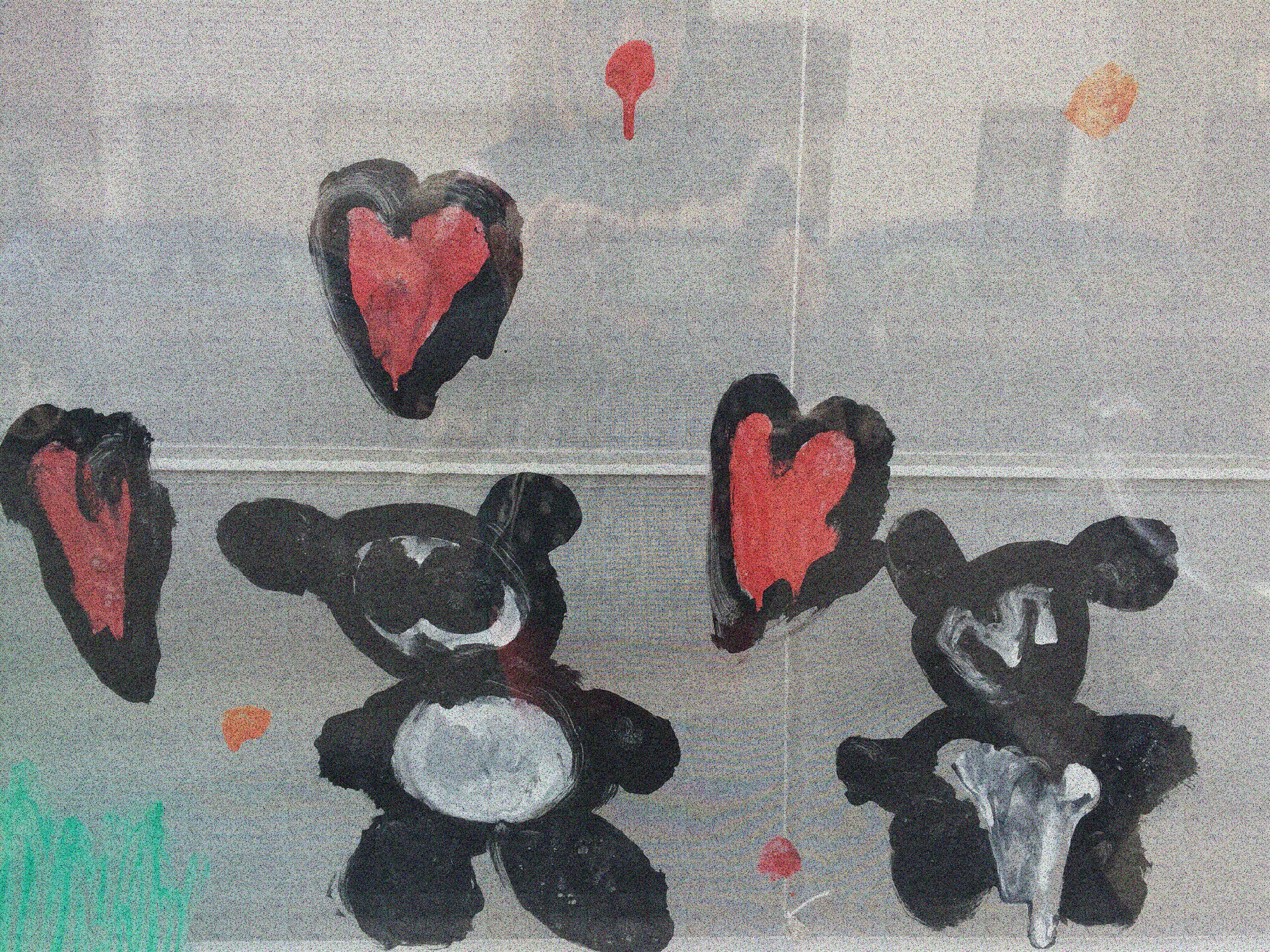 [Speaker Notes: Geniet van alles wat je doet! Tot gauw X]